Meet the TeamSt. Michael’s Catholic SchoolPrimary Phase
2025-2026
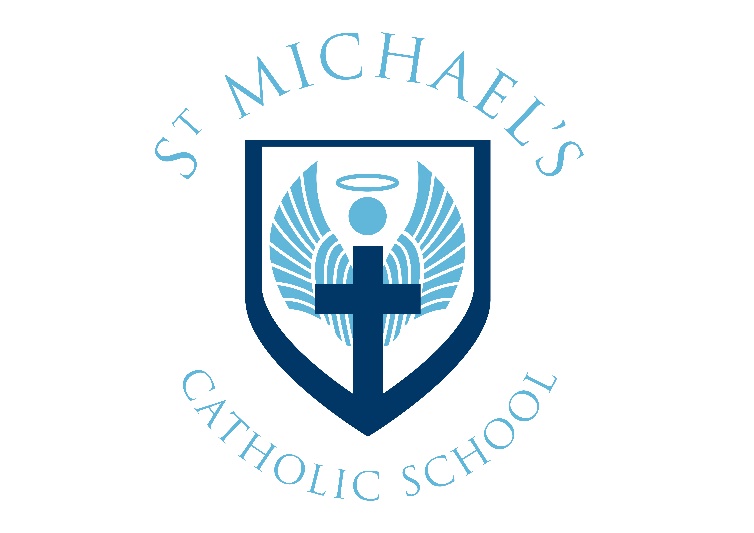 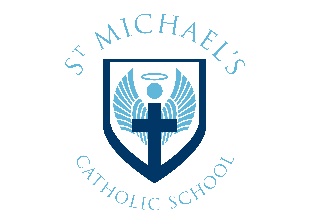 What is new for 2025-26?
New wrap around care provider – JR Sports
Continuing additional PE lessons – one half term per year group.
Swimming for Y4 and Y5.
Enhanced play provision at lunchtime – equipment and zones.
Continuing to provide extra curricula opportunities across the year (e.g. workshops, theatre production.
A change to home learning expectations – more to follow.
Continuing to provide opportunities for self and peer-assessment for children to develop independence and resilient learning skills.
Interventions will continue to be put in place.  E.g. White Rose Maths Intervention to support key mathematical skills.
 Continuing to celebrate the 'Pilgrims of Hope' Jubilee Year.
New Religious Education Directory is being introduced in Y2 and Y5 – currently rolled out to Yr R, Y1 and Y6.
Improved parent engagement opportunities – workshops.
Phased building work imminent.
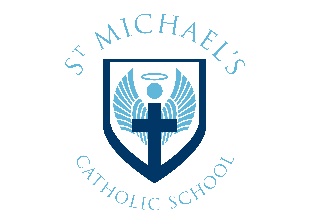 Welcome to Year 6
The team this year is:
Mrs Magee
Mrs Tyson
Miss Byrne


Support staff:
Mrs Hawkins
Miss Edwards
Mrs Parkinson
6G – Miss Byrne
6R- Mrs Magee/Mrs Tyson
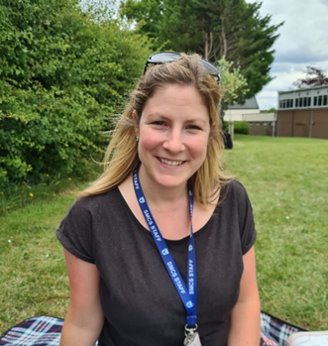 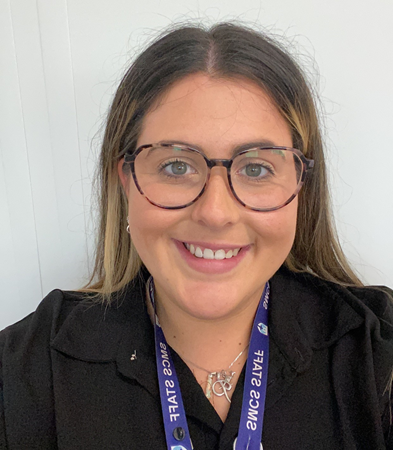 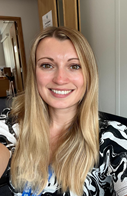 Support Staff
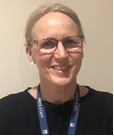 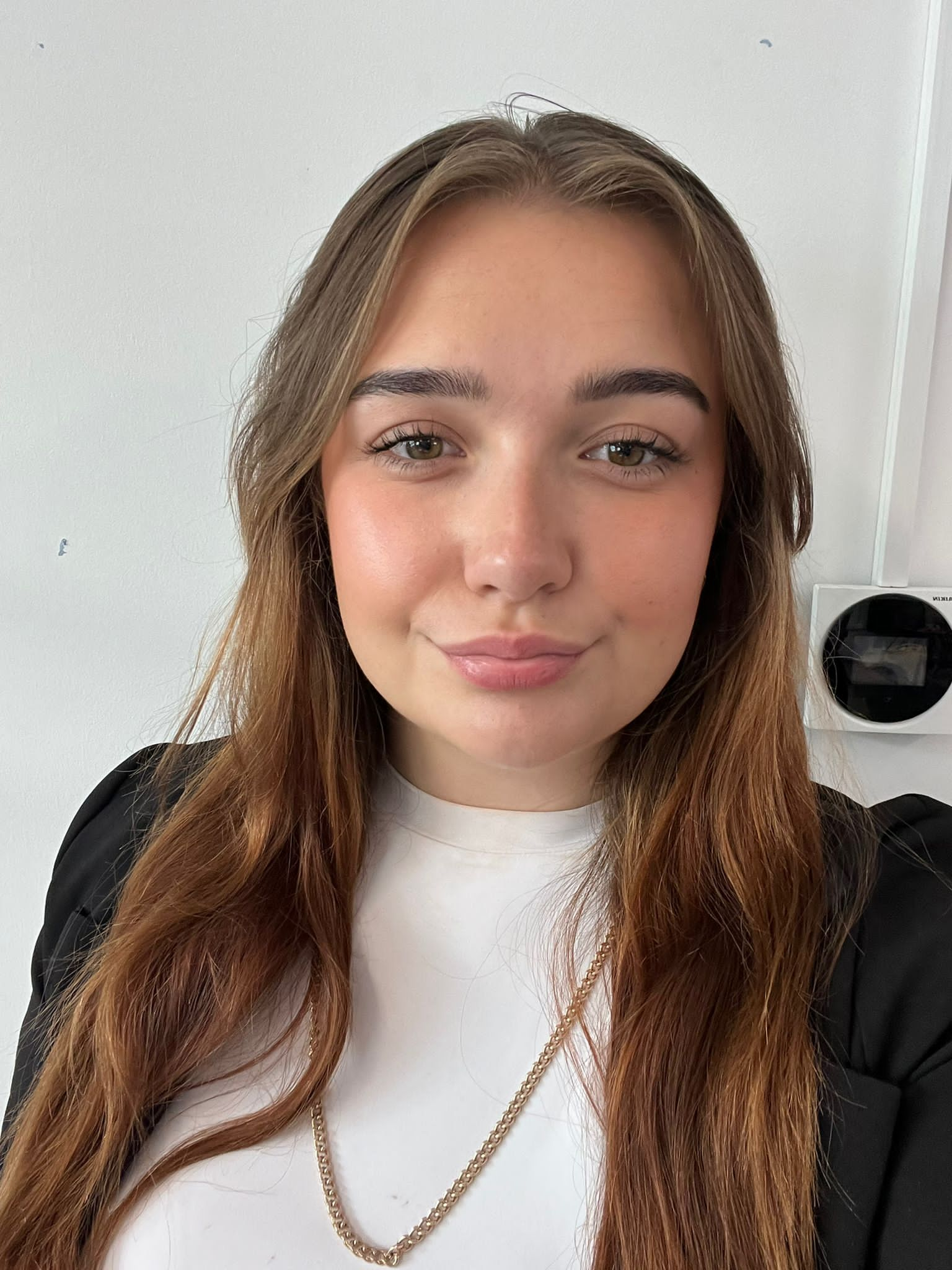 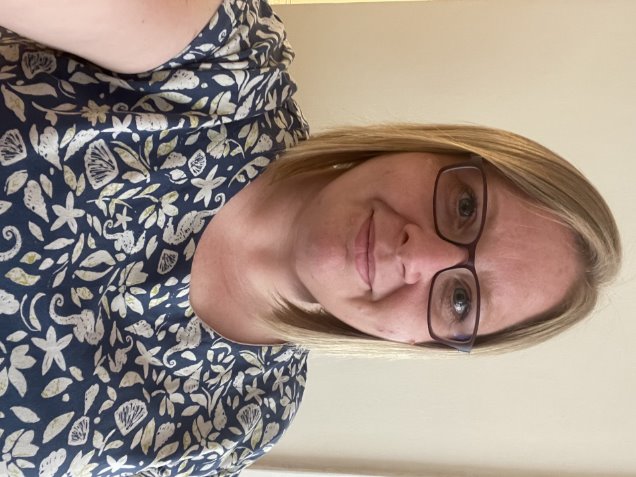 Mrs Parkinson
Mrs Hawkins
Miss Edwards
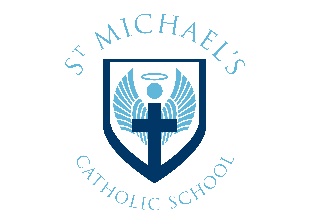 Provisional Timetable
[Speaker Notes: Show parents the timetable from this year. Explain that although the subjects may move around the allocation of time will be the same.  PLEASE SHOW CURRENT TIMETABLE AS AN EXAMPLE AND EXPLAIN TO PARENTS THAT THE NEW TIMETABLE WILL BE GIVEN OUT IN SEPTEMBER]
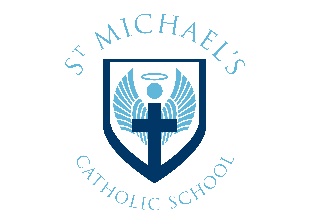 PE days
Our PE lessons are taught by P.E teachers from the secondary phase. 
This will be confirmed in September and children will be given a timetable 
For PE lessons, children will need:
P.E tops
Navy shorts
Tracksuit – plain navy (no labels or colours)
Trainers (for outdoors).
Additional PE lesson will be taught for one half term per year for each year group.  Children will need to be in school PE kit. This will be communicated to parents in good time.
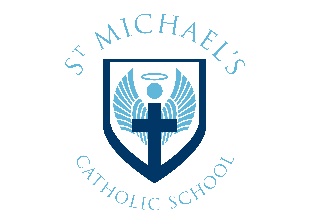 Home learning KS2:
The children will receive home learning activities on Classcharts:

This year non negotiables!
Daily:
Reading and book talk – recorded in reading records / planners.  Regular AR quizzing.

Weekly: 
TTRS (Times Tables Rock Stars) weekly practise.
Spelling home learning.
WRM weekly quiz

Adhoc:
On occasion, teachers will set topic specific homework or projects to enhance learning in the classroom.
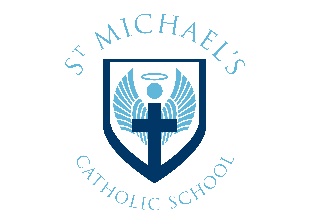 Home learning
Please support your child with his / her homework.  This may be sitting with them to help; hearing them read or keeping them on track for handing it in on time.  If your child does not understand some aspect of their homework, please send them in to ask us.
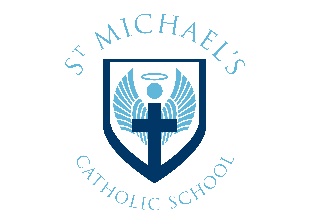 Assessment and Reporting:
Teachers will continue to assess pupils’ understanding in a range of ways – including questioning, feedback, end of topic tests and termly standardised assessments.
Pupil Progress Updates will be sent home at the end of the Advent and Lent Terms. 
An End of Year report will be sent home during the Pentecost Term and any statutory data will be reported e.g. phonics, MTC, KS2)
New attendance reports will be sent home on a termly basis.
[Speaker Notes: Explain to parents that the way teachers are assessing pupil's work is changing to support immediate feedback in lessons and a move away from traditional marking in books.  This is now seen as the most effective way to aid pupil progress. Explain further as necessary.]
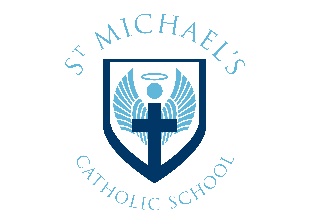 Trips and visits
We will give you good notice for trips so that payments can be processed in time for your child to attend on ParentMail.
Please complete the annual consent form (MS Form) when they are sent out but a specific consent form for any trip must also be completed otherwise, we cannot take your child.
Please ensure that you keep us updated with any changes to your details – address, phone number, medical etc…
[Speaker Notes: Year 6 to talk to parents about residential.  Year 5 to talk to parents about Longridge.
Although we ask for voluntary contributions because we are a state maintained school, budgets do not allow for costs to be covered and therefore we are reliant on 100% parental contributions for trips to go ahead.]
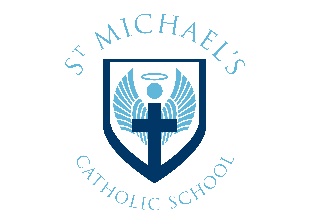 Highlights of Year 6
Roles & Responsibilities​
KS2 SATs
Trips – PGL Residential​
Year 6 Production​
Transition to Y7
Important dates in Year 6
Secondary transfer test: Tuesday 9th September 2025 (practice) and Thursday 11th September 2025 (actual).​
End of KS2 SATs​: 11th May – 14th May
Residential: 20th May – 22nd May
Year 6 Production: July 2026
Stationery (KS2)
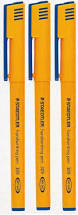 All KS2 students will require:
2 drawing pencils and a pencil sharpener.
2 blue handwriting pens - Staedtler Blue Handwriting Pens are best, available on Amazon.
Eraser.
Whiteboard pen.
Pritt Stick.
Pack of coloured pencils / pens.
30 cm clear ruler. 
Pocket dictionary and thesaurus (optional) but advised.
All items to be clearly named.
[Speaker Notes: Please stress importance of providing stationery to parents.  No stationery will be given to children.]
Not required.
The following items will be provided:
Scissors
Assessment stationery
Felt tipped pens are optional.

All stationery will be provided for internal assessments as well as the Secondary Transfer Test and KS2 SATs. ​
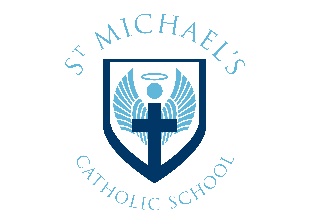 General routines
School starts promptly at 8.45am so please ensure that children are here on time.  The gate will open at 8:25am and close at 8:45am.    
All children leave at 3:15pm Please let us know about changes to end-of-day arrangements in writing.
It is important that you are prompt to collect your children. Teachers often have meetings at the end of the day.
Once you have collected your child, please keep them with you and exit the site as soon as possible to ease congestion.
Building Strong Partnerships: Open Communication & Mutual Respect
We are incredibly grateful for the trust you place in us to educate and care for your children. Our goal is to foster an exceptional learning environment, and a strong partnership with you, our parents, is key to achieving this.

We are always here to listen. Please know that we are always willing to listen to any concerns you may have, no matter how small or big. We encourage open dialogue and believe that by working together, we can best support your child's journey.

Mindful Communication & Mutual Respect: While we welcome open communication, we also ask that all interactions be conducted with mutual respect. We understand that emotions can sometimes run high, especially when it comes to your children. However, we have a zero-tolerance approach for any form of abusive language or behaviour towards our staff, whether in person, over the phone, or in written communication.

We believe that by communicating thoughtfully and respectfully, we can maintain the positive and supportive relationships essential for your child's success. Thank you for your understanding and cooperation in creating a respectful and collaborative community.
Mobile Phones and Walking Home
Children in Y6, with parental permission, are allowed to independently leave the school site at the end of the day. 
If you would like your child to leave the school site independently from September, please let us know in writing or through the KS2 email. 
If children are walking home independently, they are allowed a mobile phone in school. 
Any phones brought into school are the child’s responsibility and the school will not be held accountable for any loss or damage. ​
Children must hand their phones to their class teacher in the morning; they will then be locked away and returned at home time. ​
Children are not allowed to use their phones anywhere on the school site, unless permission is given by a teacher. ​
A mobile phone agreement will be sent to you in September, which will need to be signed, for your child to bring a phone into school.
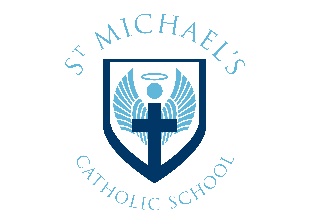 How we communicate with you
Yearly dates overview from Mrs Collins (which you will receive in the first week back to school)
Termly year group newsletters
Fortnightly letters from Mrs Collins with key dates and information
Letters via Parentmail (which let you know about other events, trips or important information)
Seeing you in the playground / by telephone if anything has cropped up during the day
KS2 Planners
Classcharts announcements for class information/messages.
Appointments if needed
Parents’ evenings -  October 2025 and March 2026.
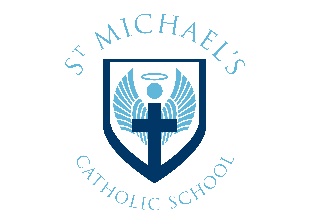 How to communicate with us
Teachers are on the playground at the end of the day for informal discussions (afternoons work better than mornings)
Key stage emails. ks2-4701@stmichaelscs.org 
Making an appointment, if an issue is likely to need further discussion.
Parents’ evenings.
Reporting absence: reporting-absence@stmichaelscs.org
For urgent changes, please telephone the school office.
If you have a query:
We strive to resolve all issues as soon as they arise. While the outcome may not always be a decision you agree with, we ask for your respect as we work together. Our preferred method of communication is a face-to-face meeting or telephone call, as emails can often misconstrue meaning and inadvertently escalate a situation.
Behaviour
Class Charts is used to track positive behaviours for all year groups. Behaviour points (negative) are only recorded for years 5 & 6. 
Community credits (positive) are recorded for each child. 
You can login to Class Charts to track your child’s behaviour progress.
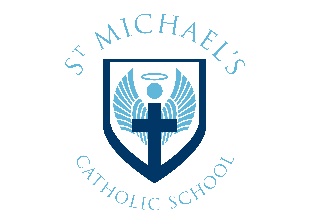 Parent Rep:
Each class has a Parent Rep.
The parent rep will be first point of contact for the teacher to communicate with the parents on whole class matters e.g., assemblies, for organising extra help for class trips etc. 
This doesn’t replace the usual lines communication but will be an additional link which we hope you find useful.
The class rep will have responsibility of sharing information with parents e.g., WhatsApp
Termly parent rep meetings with Mrs Collins and Mrs Maxted, to discuss parental feedback. 
If you are interested in becoming a class rep, please let us know.
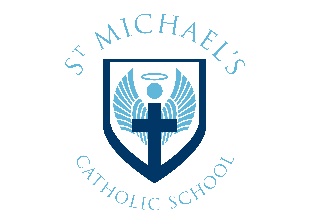 Uniform
Some reminders are:
Please label all items so that anything lost can be returned.
No jewellery is permitted other than stud earrings. 
Blue or white hair decorations only and these should not be overly decorative.
Proper school shoes only are permitted.  Children may not wear trainers.  Plain black, leather ankle boots are permitted to be worn in the winter months.
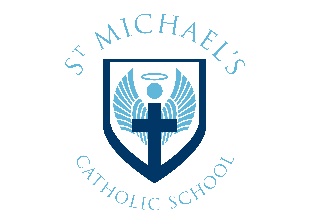 Snacks and lunches
Children will continue to have hot lunches – if requested – in the Primary Hall. Please order lunches for the week through Innovate.  The cut-off date for orders is midnight each Saturday.
Any sweets / cakes etc. for birthdays or other special occasions will be given out at the end of the day in case there are children with allergies.
Children to bring a named water bottle to school.  Water is also provided in all classrooms. 
You may provide children with a healthy snack in KS2 for morning break.
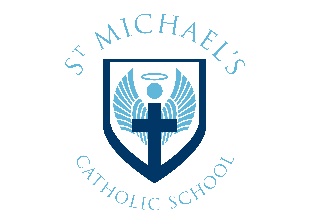 Any questions?
If you have any questions, please email into the Key Stage emails.

KS2-4701@stmichaelscs.org 



Wishing you all a relaxing and enjoyable summer break.
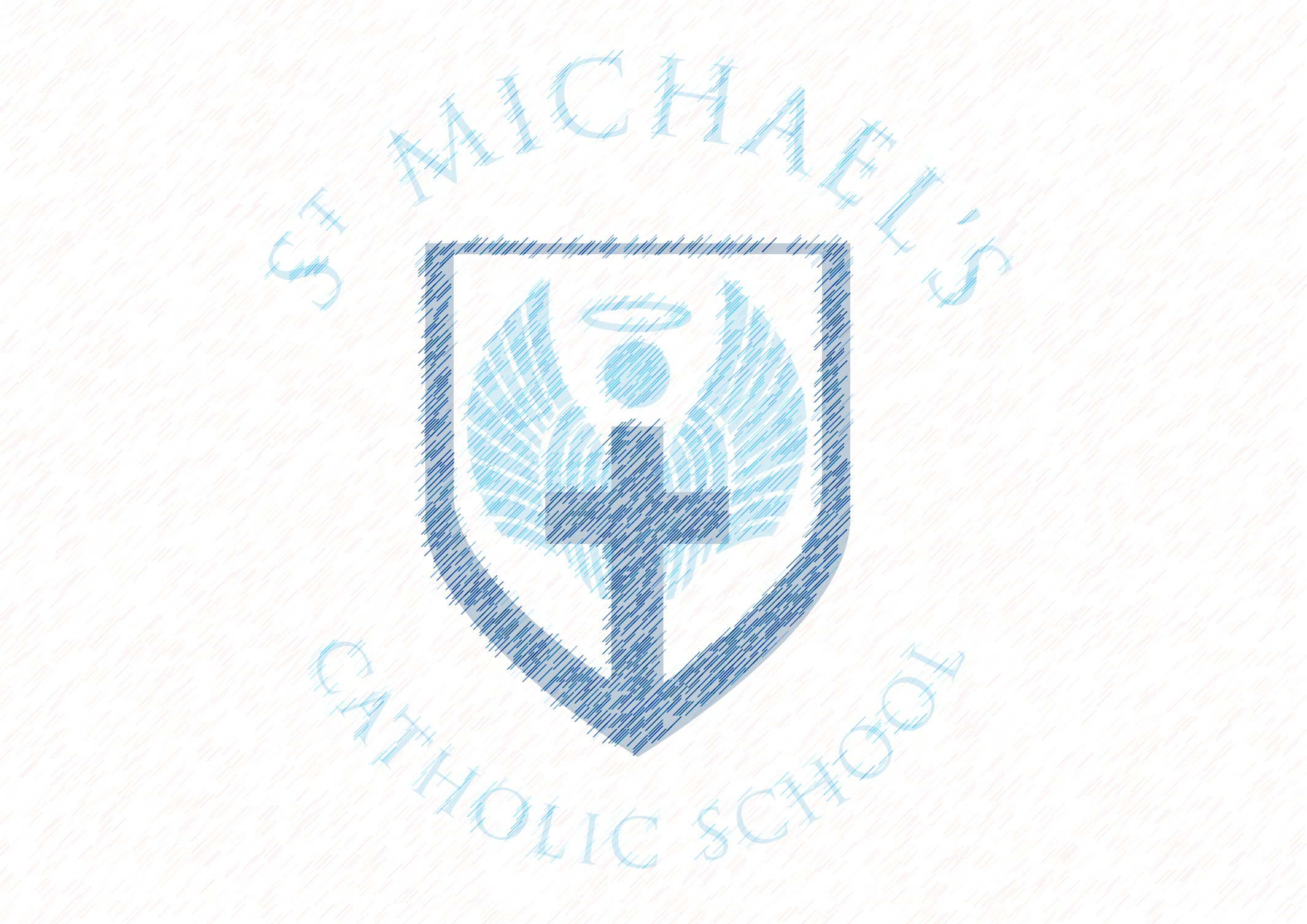 We hope to have an enjoyable and productive year with you and all the children.  If you have any questions, please do not hesitate to contact us.